История моей семьи в истории моей Родины
Подготовил
Ученик 2 «А» класса
ГБОУ лицея №1158
Аэров Андрей
Научный руководитель
Харченко Надежда Сергеевна
г. Москва, 2015
Мой прадедушка по линии бабушки Коряченко Сильвестр Степанович был офицером Гвардии его Величества Семеновского полка. В г. Санкт-Петербурге. После революции работал на железной дороге.
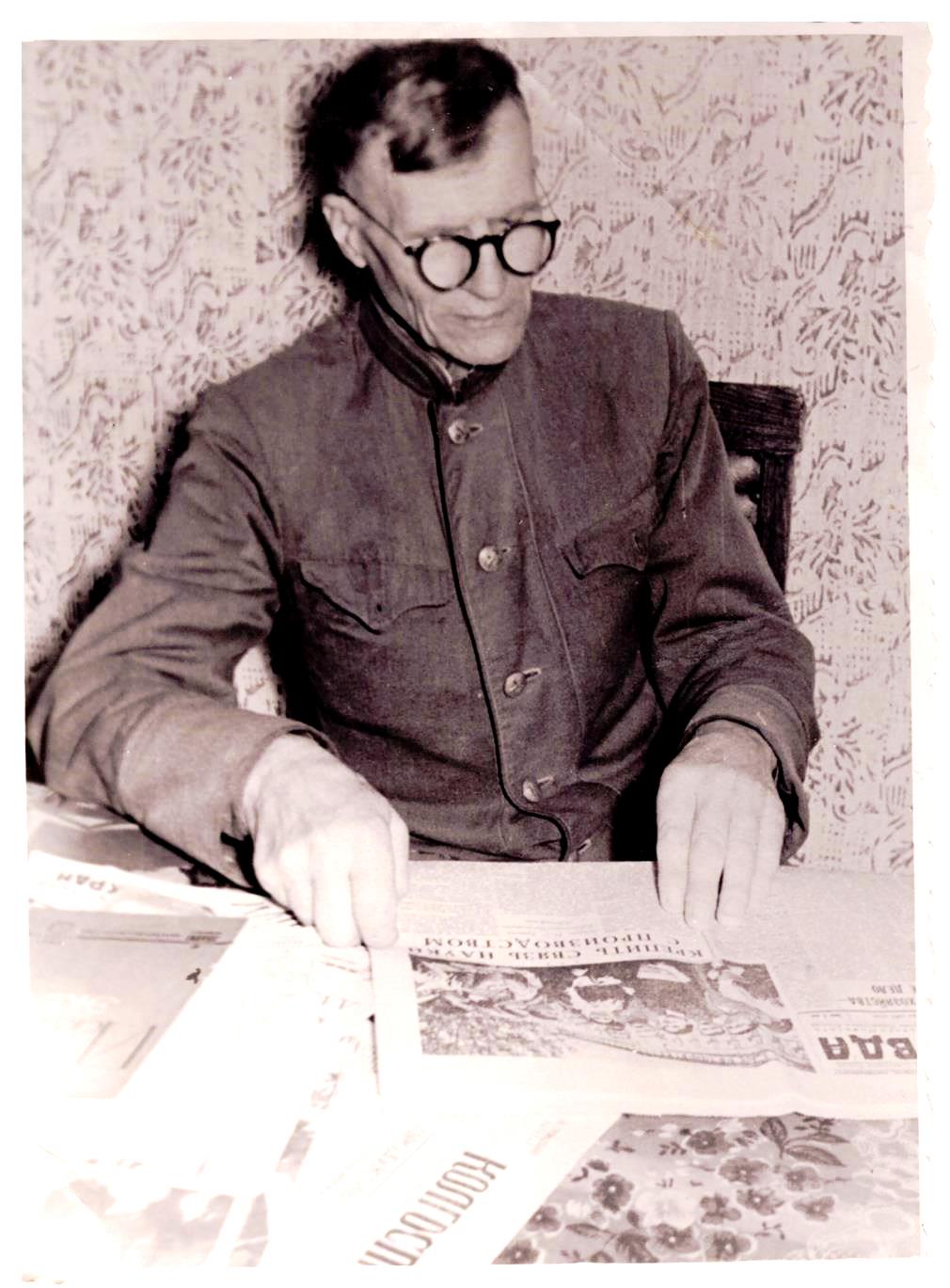 Мой дедушка АЭРОВ Федор Федорович Аэров был непубличным человеком, но хорошо известным в научно-конструкторских кругах нашей страны. 	Руководил конструкторскими разработками в группе академика Курчатова Игоря Васильевича и Королева Сергея Павловича.
Федор Федорович начал службу Родине  поступив в авиационное училище военно-морского флота г. Молотов (Пермь) в 1940 году. На фото выпускников училища он в левом нижнем углу.
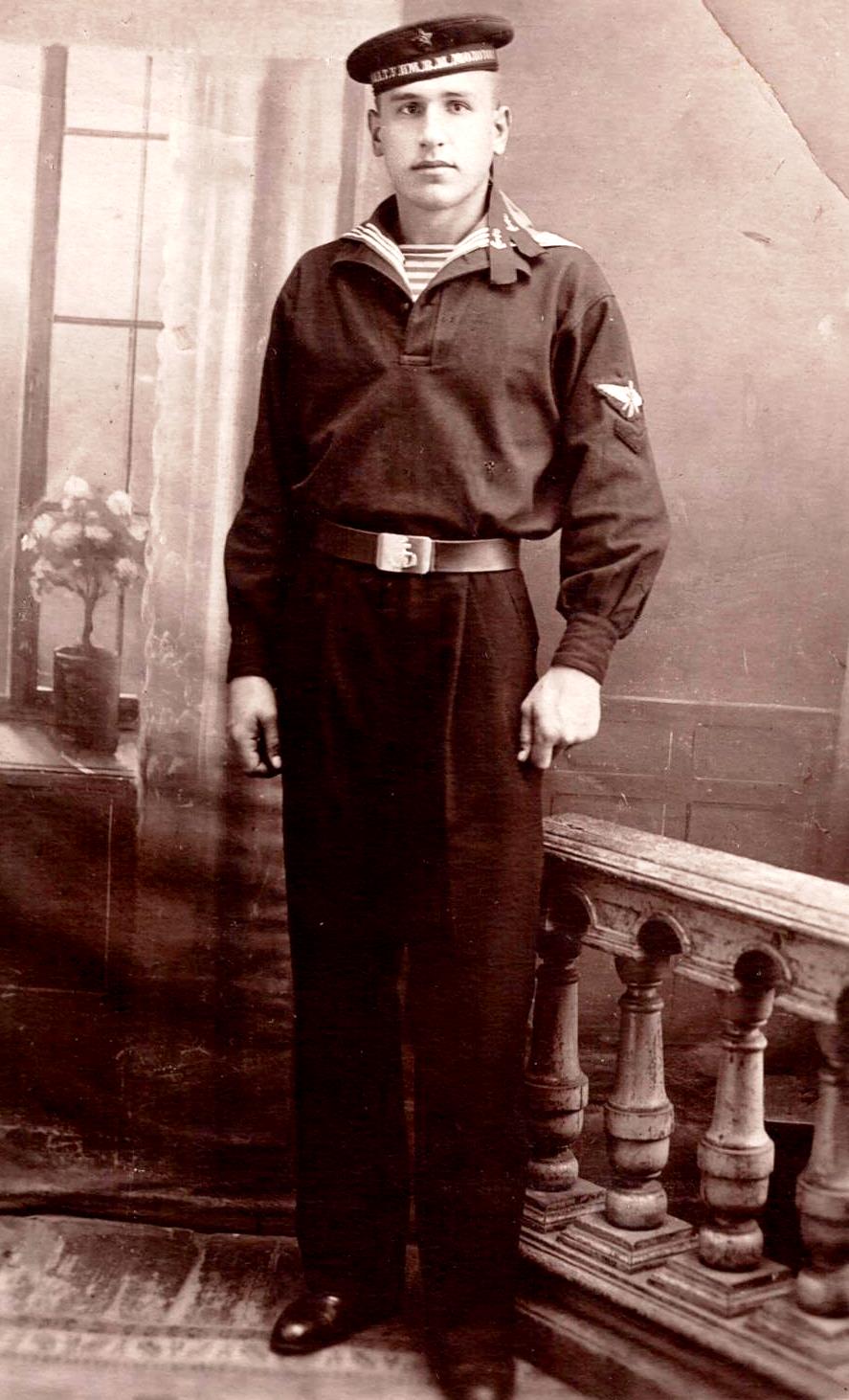 Великую отечественную войну встретил в составе авиации черноморского флота в г. Севастополь. Участник обороны Севастополя.
В конце войны дедушка был направлен на учебу в авиационную академию им. Профессора  Н.Е. Жуковского, после окончания которой продолжил службу в специальном конструкторском бюро.
Дальнейшая работа дедушки проходила под грифом «секретно», но в нашей семье известно, что передвижная стартовая платформы первой ракеты ядерного шита нашей страны была сконструирована группой инженеров под руководством моего дедушки Аэрова Федора Федоровича
Мой папа Аэров Анатолий Федорович продолжил семейную традицию военной службы. Закончил Харьковское Высшее военное авиационное инженерное училище.
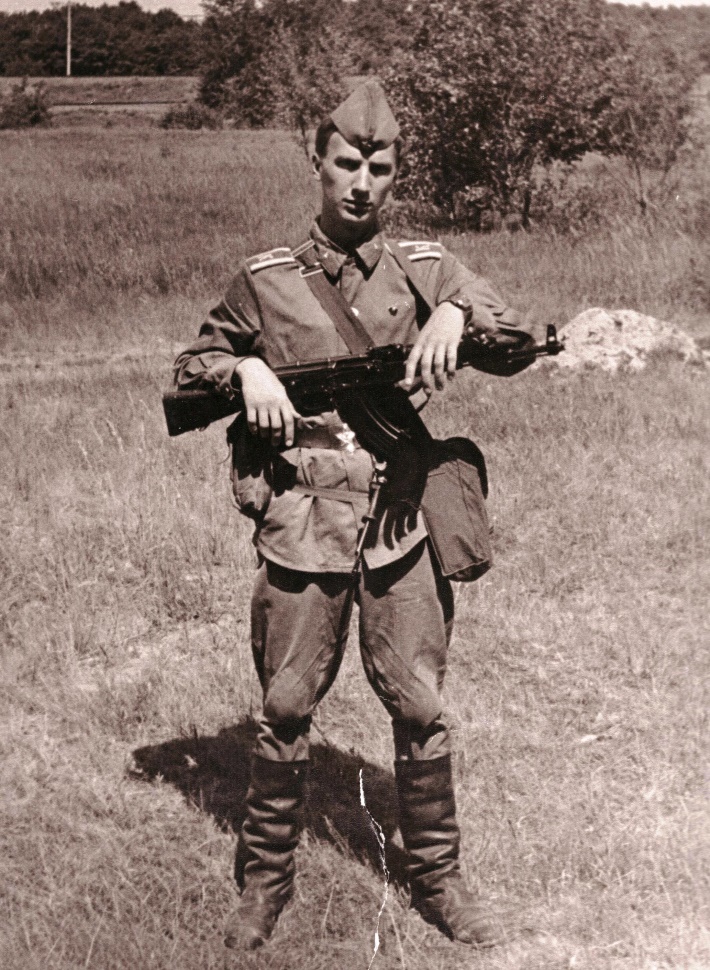 По окончанию училища мой папа служил в Афганистане. Там был ранен и списан с летной работы. После госпиталя поступил в Военно-дипломатическую академию. 
Папа вместе с моей мамой Аэровой Натальей Анатольевной  служил в разных странах мира. 
Я помню только Швейцарию и совсем слабо Монголию. 
Я очень люблю свою семью и горжусь  ей.
Моя мечта